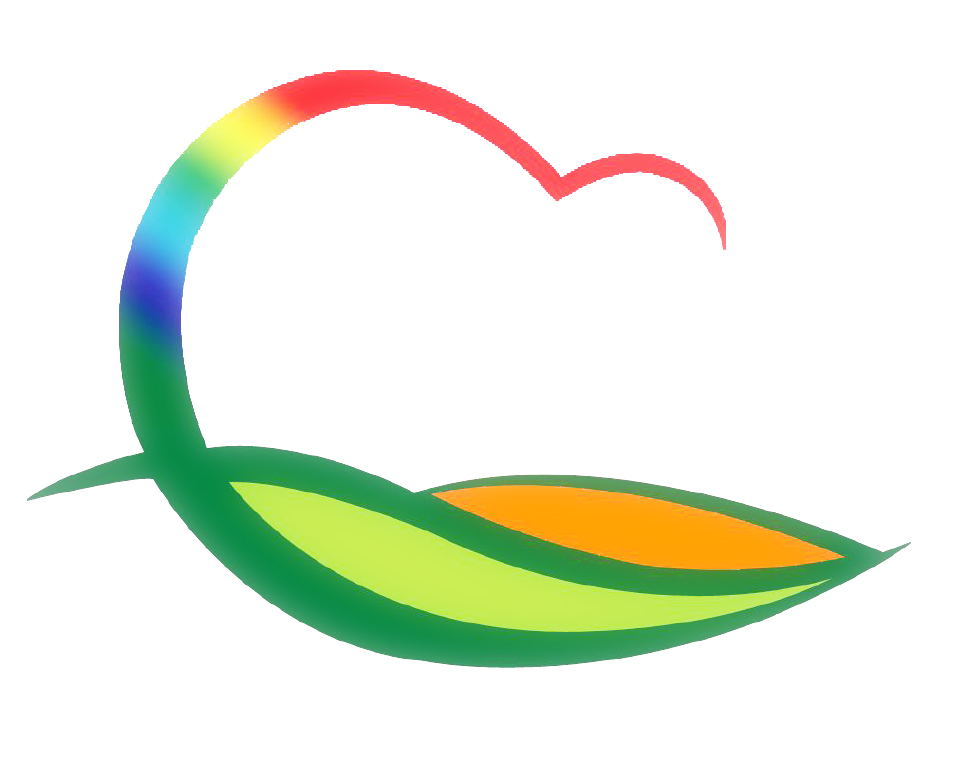 가 족 행 복 과
4-1.  영동군 지역사회 통합지원체계 운영위원회
12. 24(화) 14:00 / 청소년수련관 2층 회의실 / 8명
2020년 청소년상담복지센터 및 청소년 특별지원예산 지원 논의
4-2.  2019년 열린어린이집 선정서 수여식
12. 24(화) 10:40 / 군수님실 / 8명
 ※ 군수님 하실 일 : 선정서 수여 및 격려말씀
4-3. 영동군민장학금 기탁식
12.24.(화) 09:40 / 군수님실 / 가나안영농조합 / 50만원
12.24.(화) 10:00 / 군수님실 / 우정산악회 / 100만원
12.24.(화) 10:20 / 군수님실 / ㈜청연이엔지 / 100만원
4-4.  곶감축제 대비 위생업소 지도점검
12. 24.-27.(3일) / 관내 식품접객업소 10개소
안전한 식품위생을 위한 기본수칙 준수사항